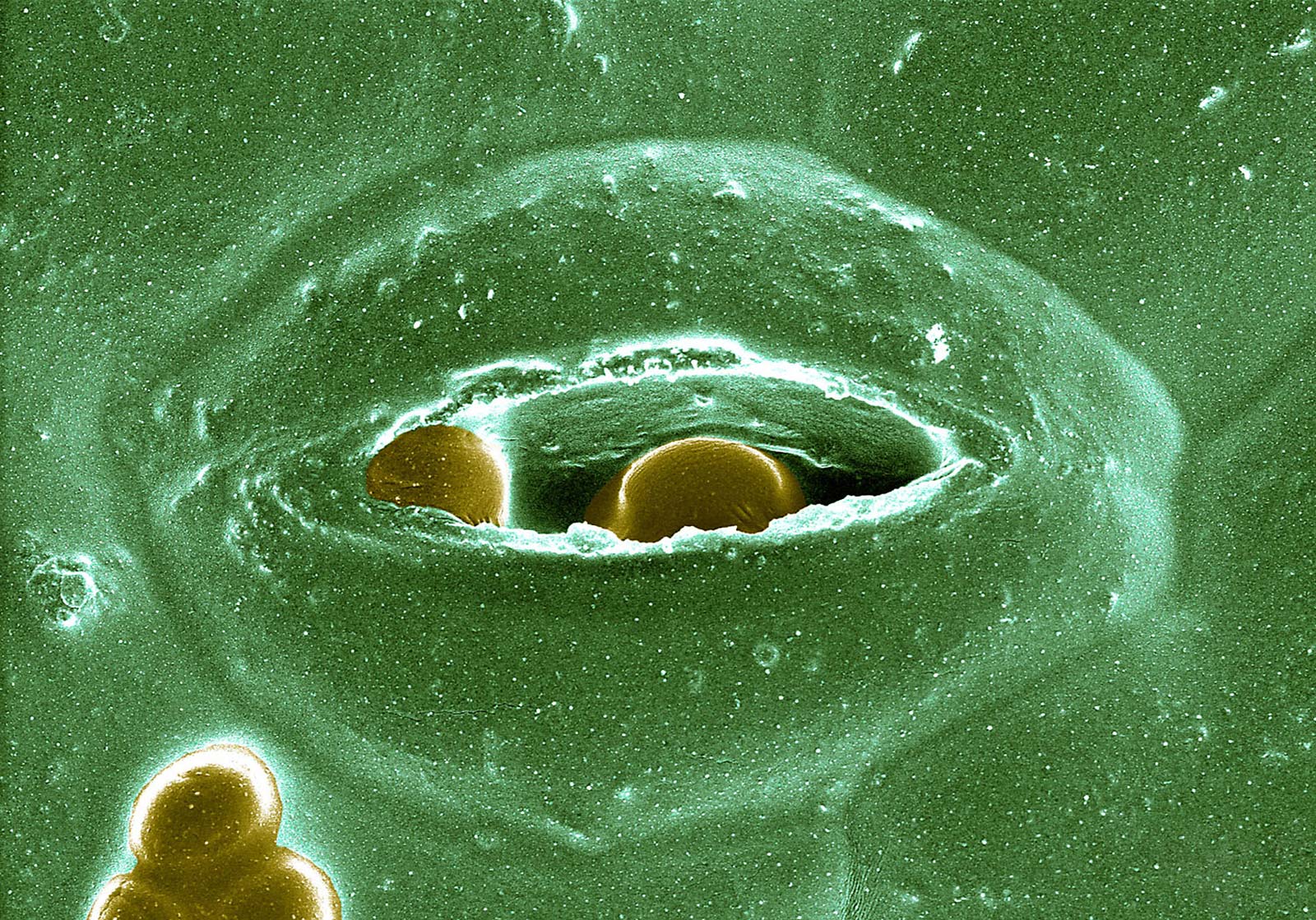 Plant Transport
Chapter 4,
pp. 48 - 52
Fall 2021
Vascular plants have long-distance transport systems
PHLOEM
Photosynthetically-produced sugars (and other molecules) move from their source to sinks  (non-photosynthetic tissues) through the phloem
XYLEM 
Water moves from the soil to the atmosphere through the hollow dead cells of the xylem
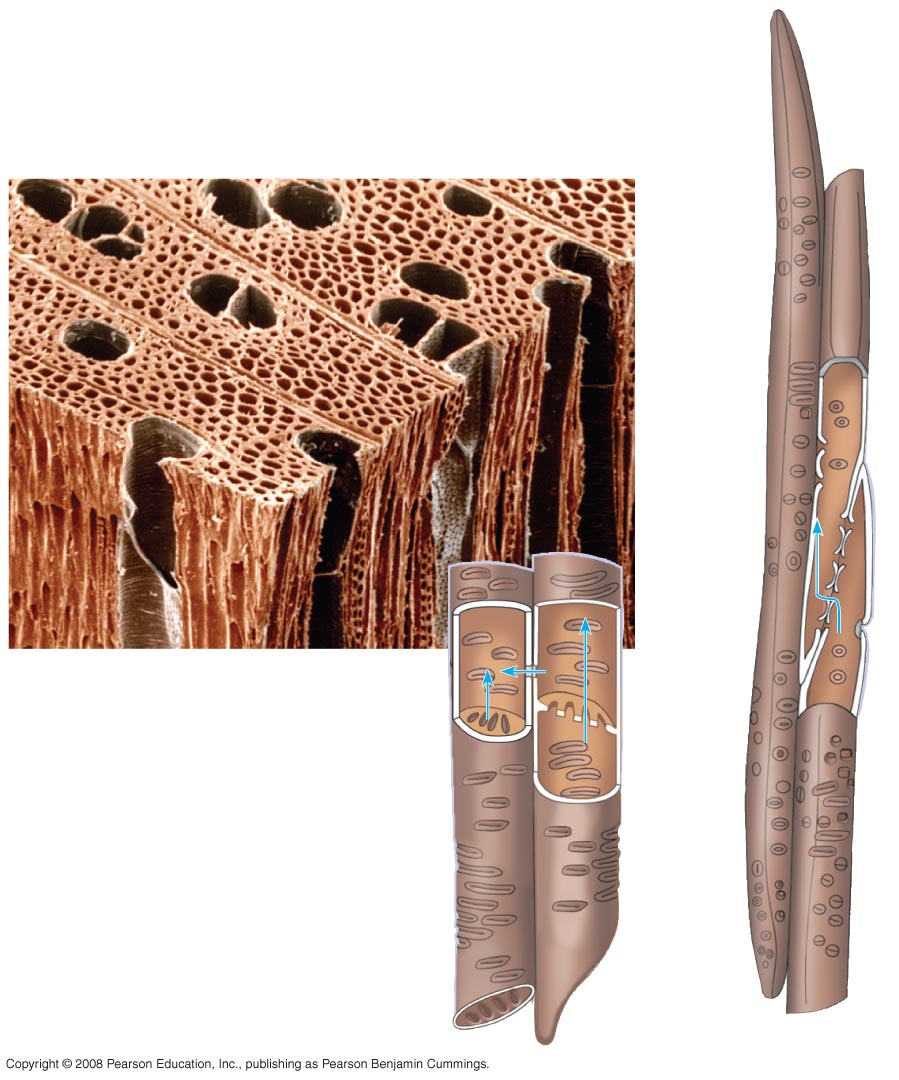 Xylem
Vessel
Tracheids
Pits
Vessel
element
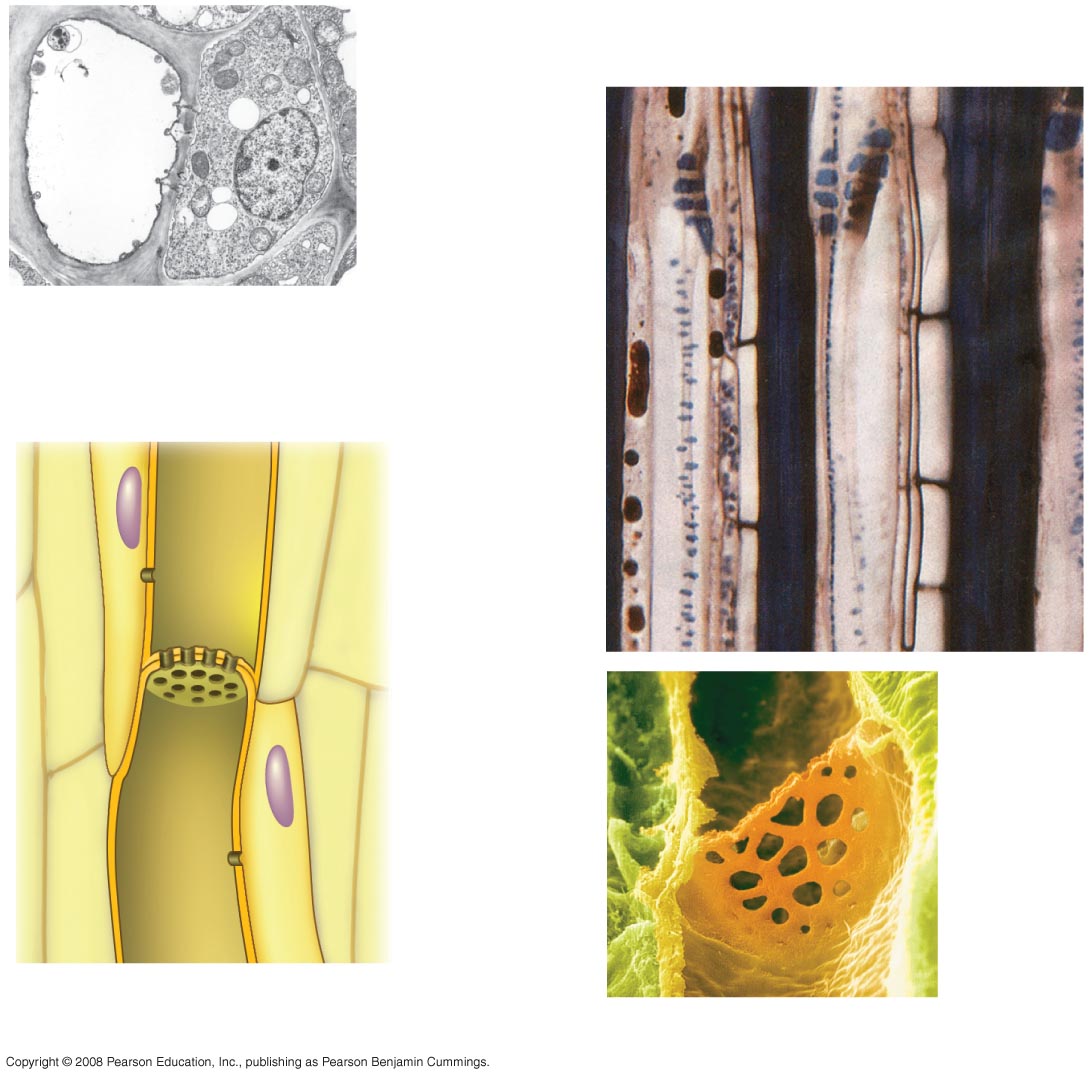 Phloem
Specialized Transport Tissue: Xylem and Phloem
100 µm
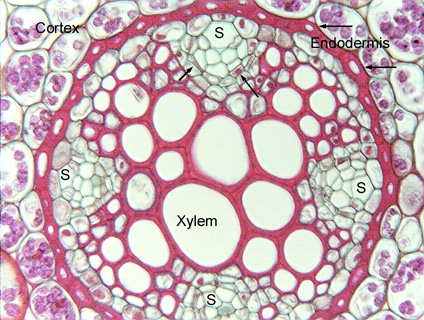 Sieve-tube element (left)
and companion cell:
cross section
Tracheid
Sieve-tube elements:
longitudinal view
Tracheids
Sieve plate with pores
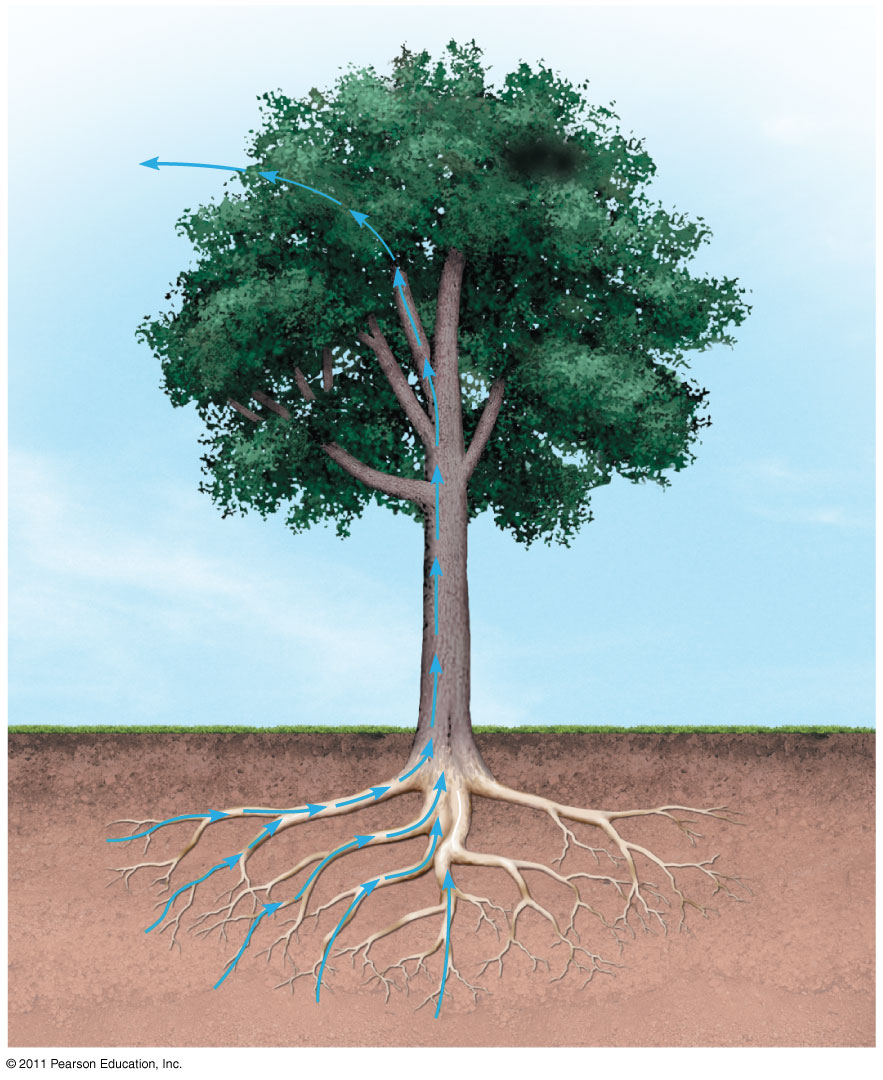 Movement of water in the xylem
H2O
H2O
Water movement in the xylem from root to leaf can take place over distances of 300 feet or more, without using any energy.  How do plants do this?
H2Oand minerals
Water Movement in the Xylem: a Play in Three Acts
Act One: Transpiration, the evaporation of water from the stomates of the leaf

Act Two: Water movement into the root from the soil

Act Three: Conduction of water up the stem
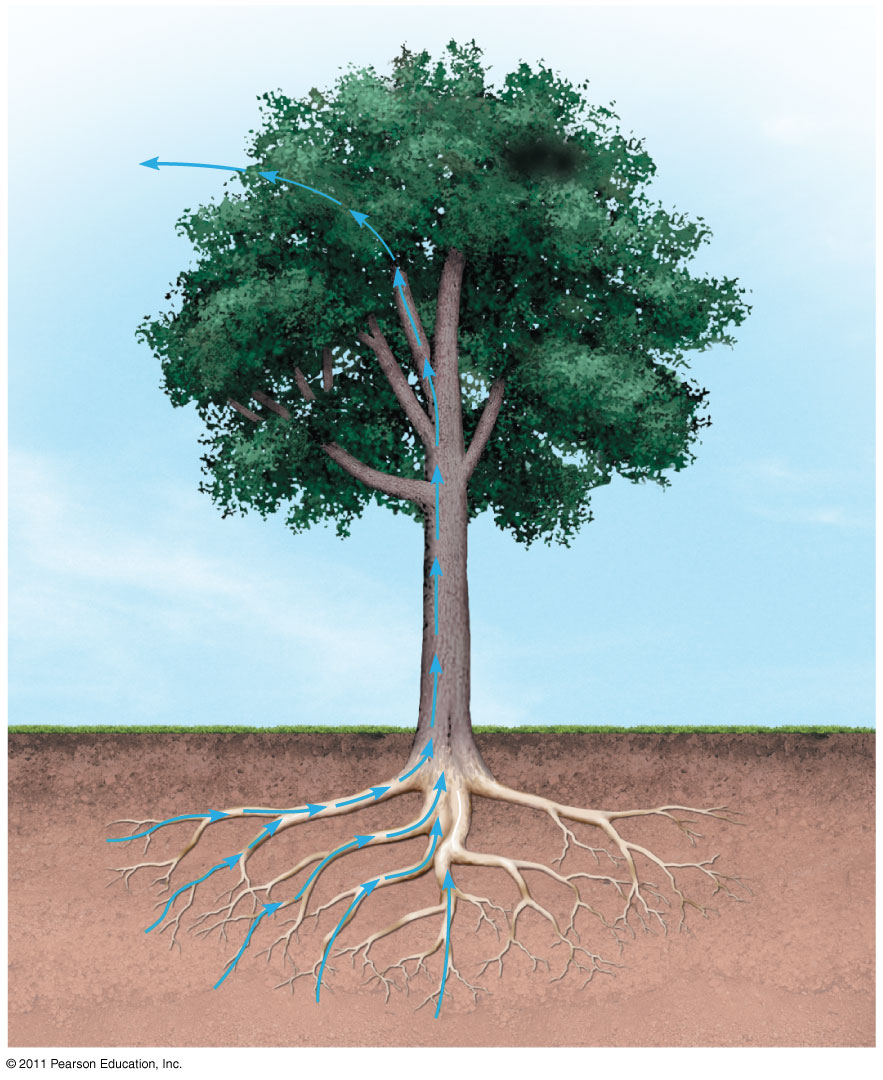 Transpiration is the evaporative loss of water from the leaves of a plant.
H2O
H2Oand minerals
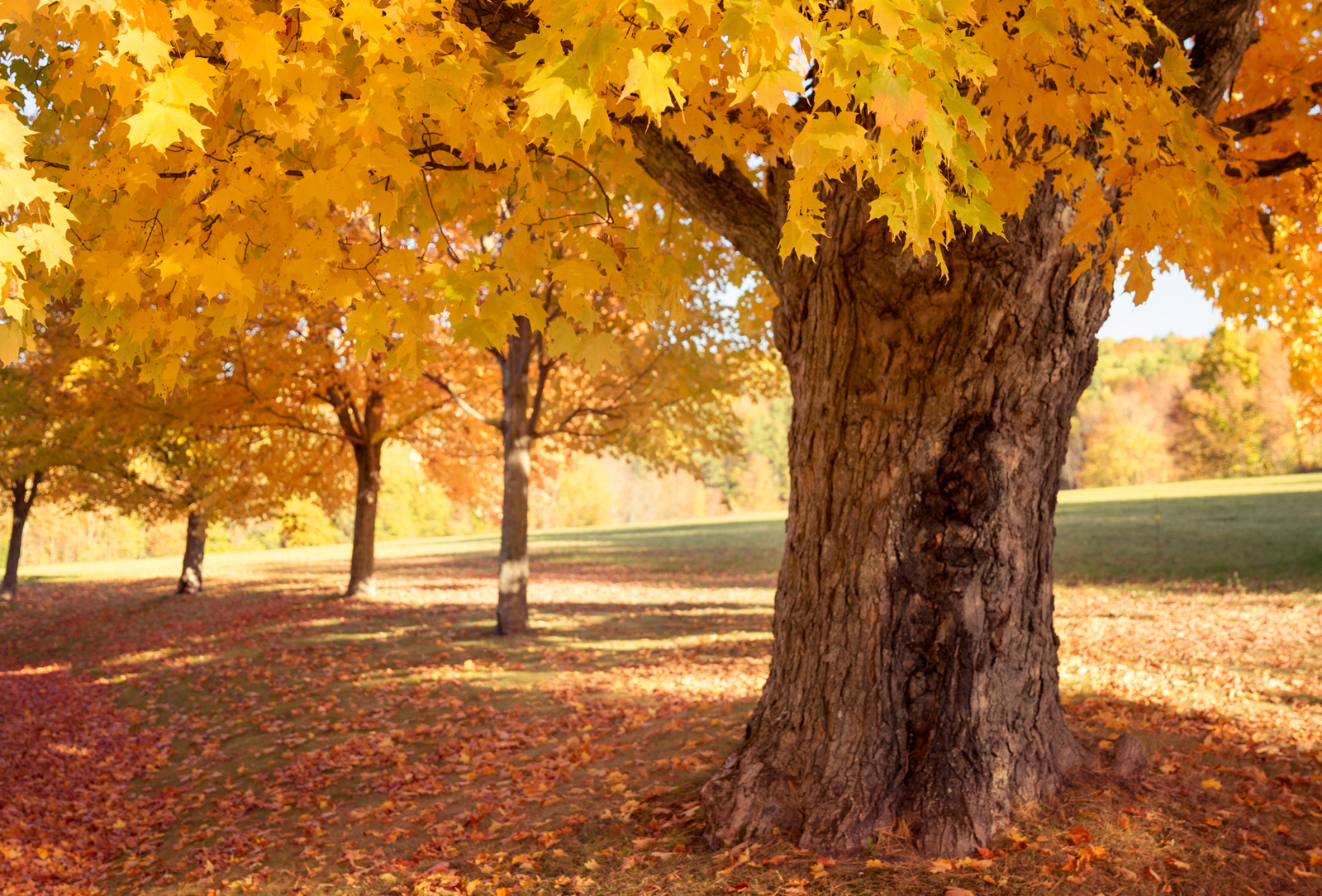 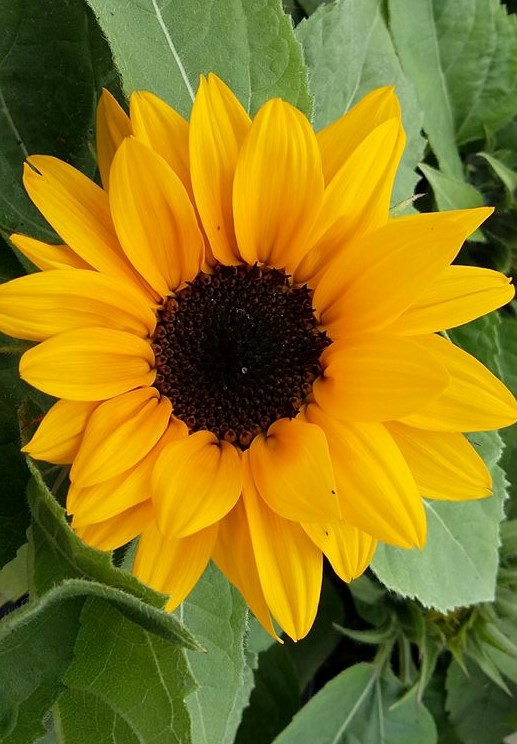 How much water evaporates
from the plant body in the course of a day?
Almost 1.5 gallons, in the case of a 
sunflower…
… and more than 50 gallons per day for a full-grown maple!
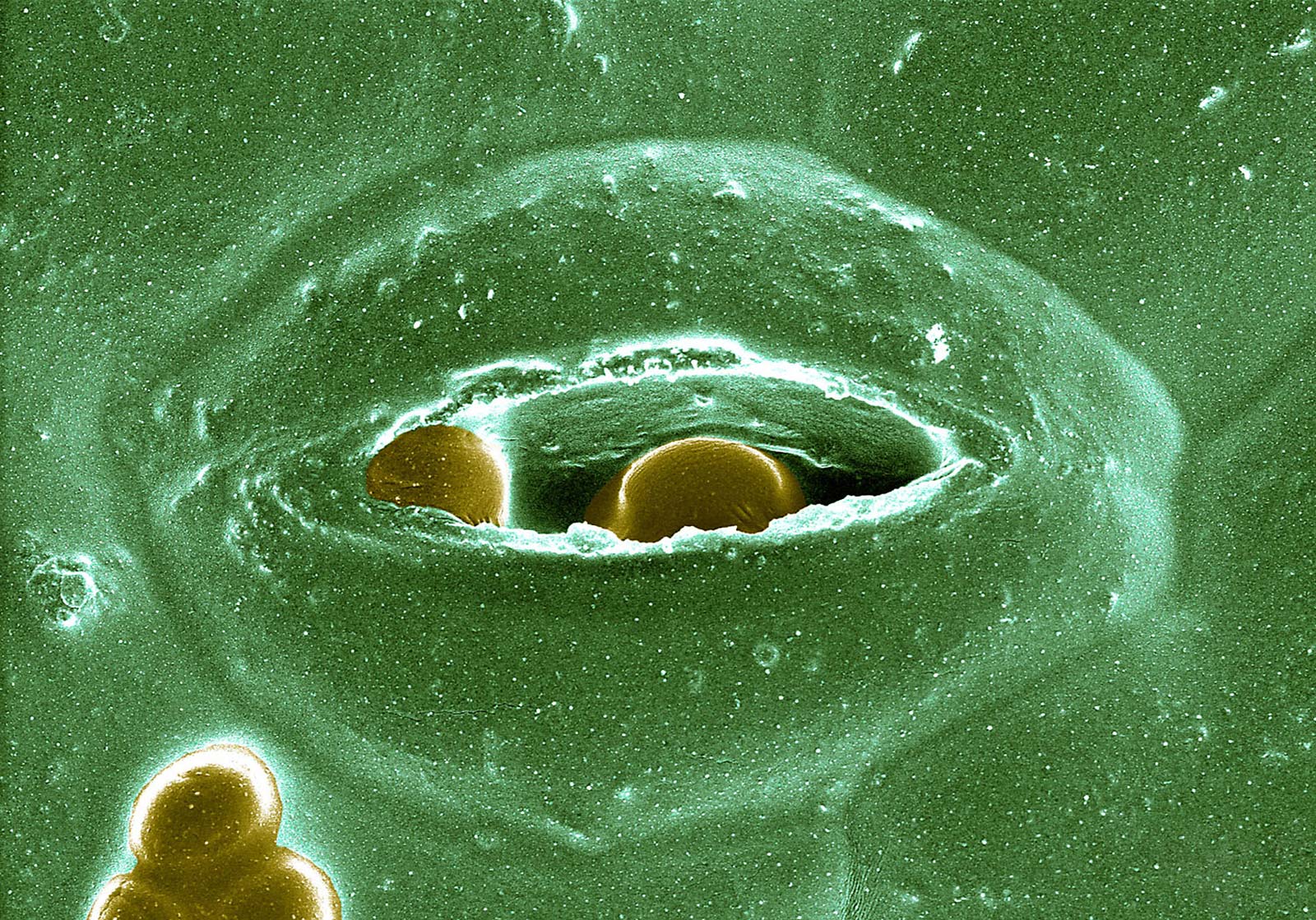 90% of water lost through a plant’s leaves evaporates through the stomates.
Opening and closing of stomates is regulated by guard cells.
What drives transpiration?
Water is pulled through the hollow xylem by tension developed at  evaporative sites in the leaves
In the leaf, water evaporates out of the xylem into the intracellular spaces, and then through the stomata into the atmosphere
Stomate
Water is moving from an area of higher concentration (inside the leaf) 
to one of lower concentration (the atmosphere).
Water Movement in the Xylem: a Play in Three Acts
Act One: Transpiration, the evaporation of water from the stomates of the leaf

Act Two: Water movement into the root from the soil

Act Three: Conduction of water up the stem
Water uptake and movement in vascular plants
Endodermis
Water moves from the soil, into the outer layers of the root, then into the vascular cylinder and xylem
Vascular cylinder
Outer root layer
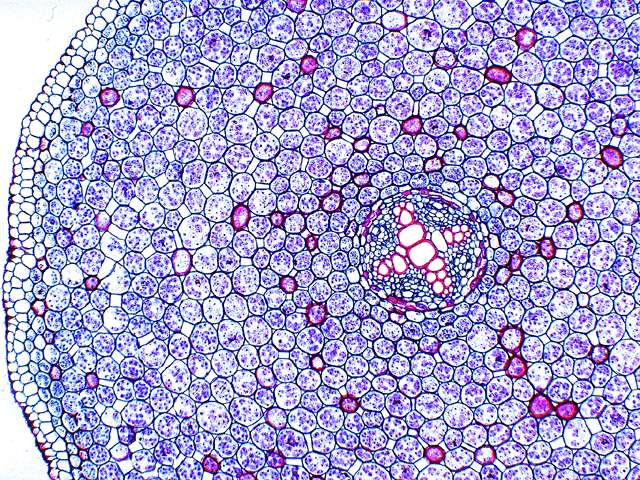 Water and minerals must travel from the soil through the epidermis and cortex into the vascular cylinder (xylem/phloem) of the root…
endodermis
cortex
vascular cylinder
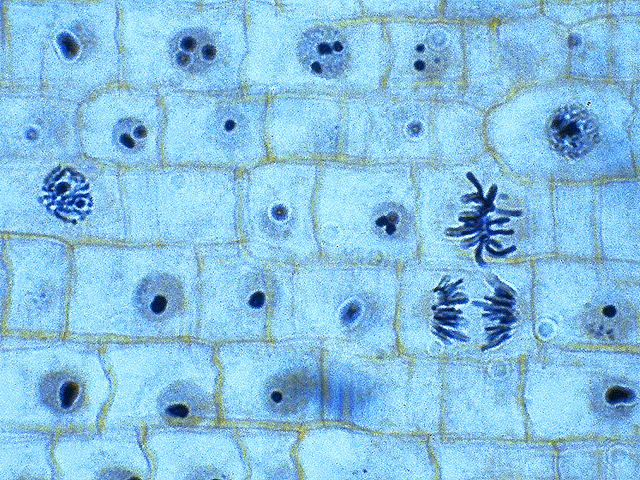 But first, something about plant cells that we haven’t mentioned yet …
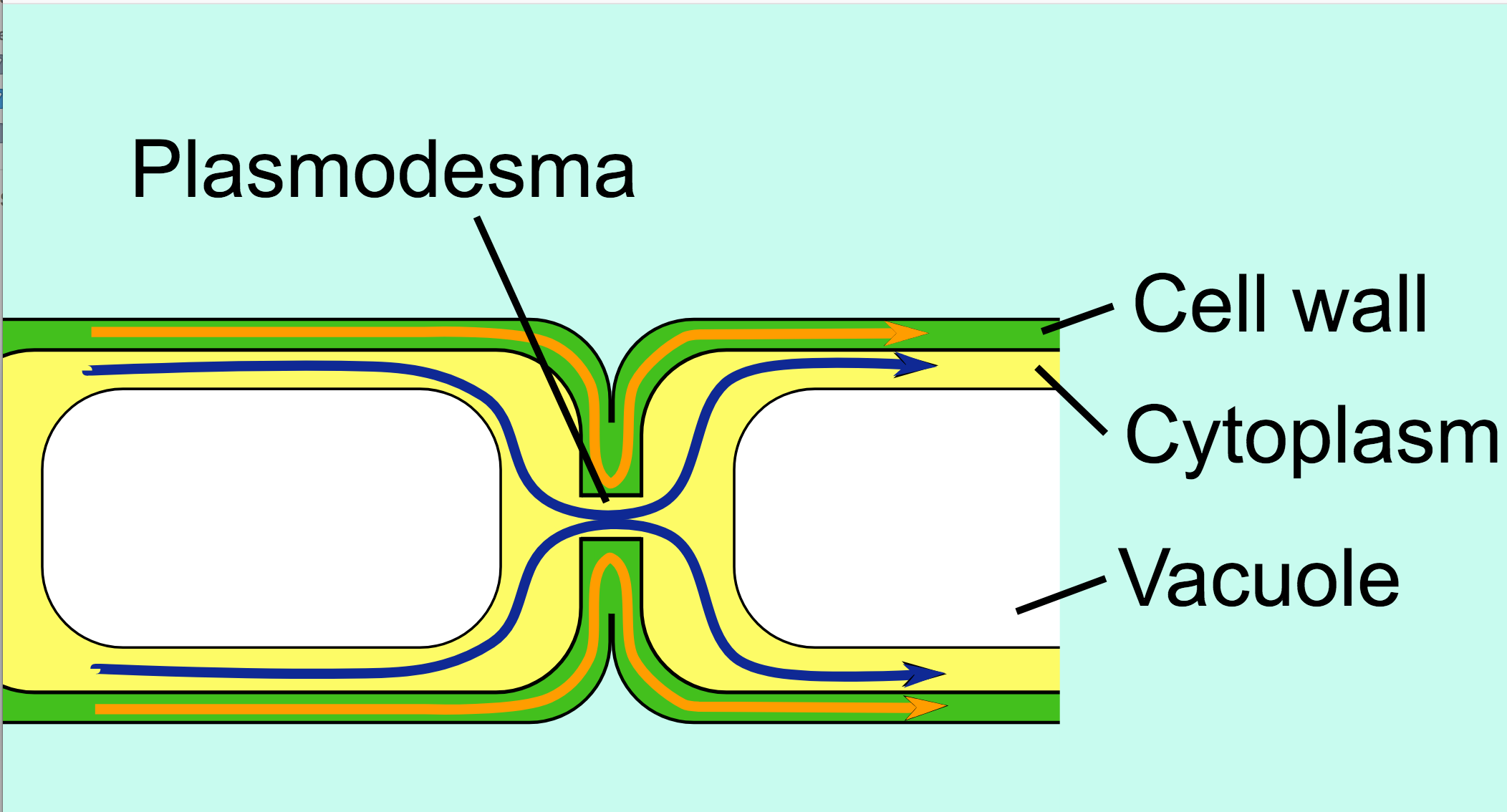 Adjacent cells are intimately connected through 
membranous tunnels called plasmodesmata
Water moving through the root can do so by either of two routes:
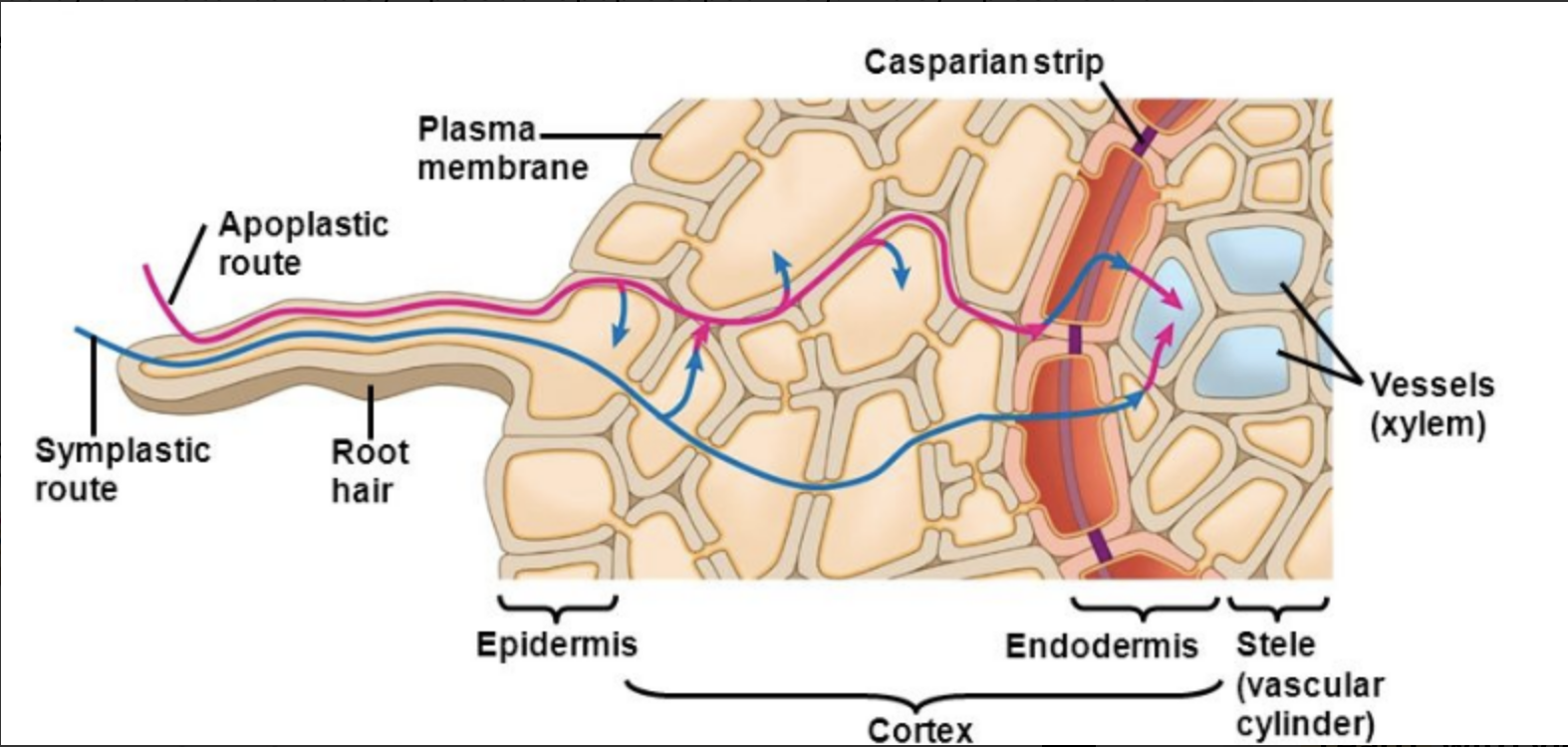 … the apoplastic route or the symplastic route
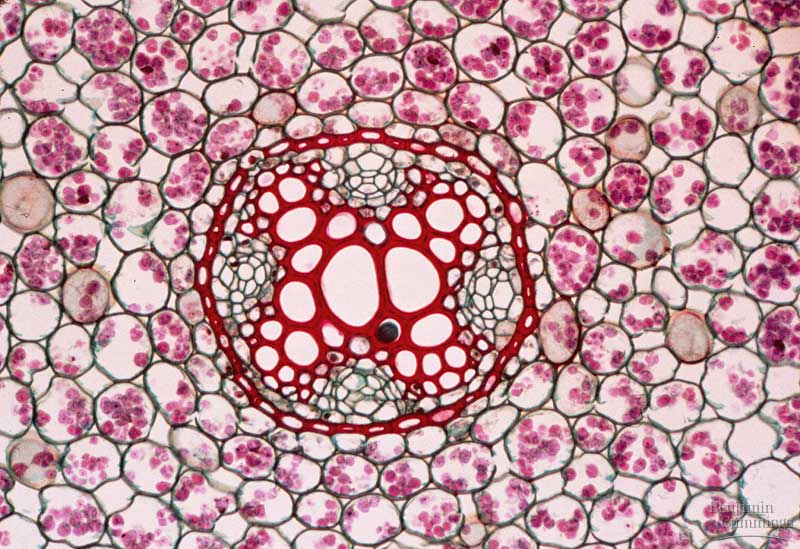 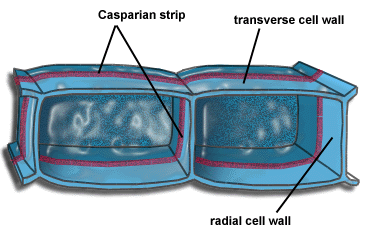 endodermis, with
Casparian strip
eudicot root, cross section
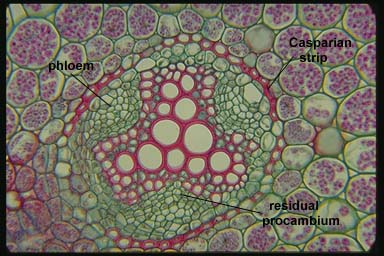 The Casparian strip
forces water to cross a living membrane in order to reach the xylem
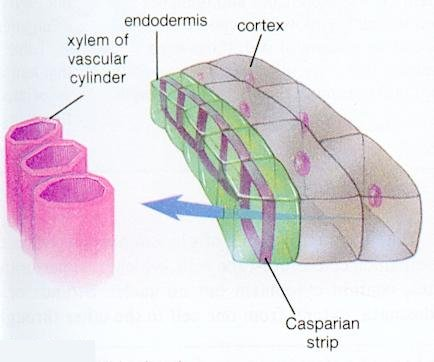 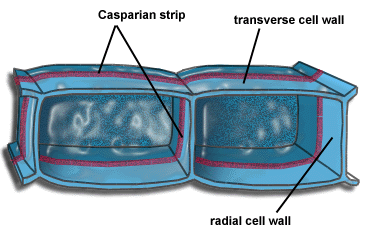 endodermis
Na+
The root endodermis thus acts as a filter
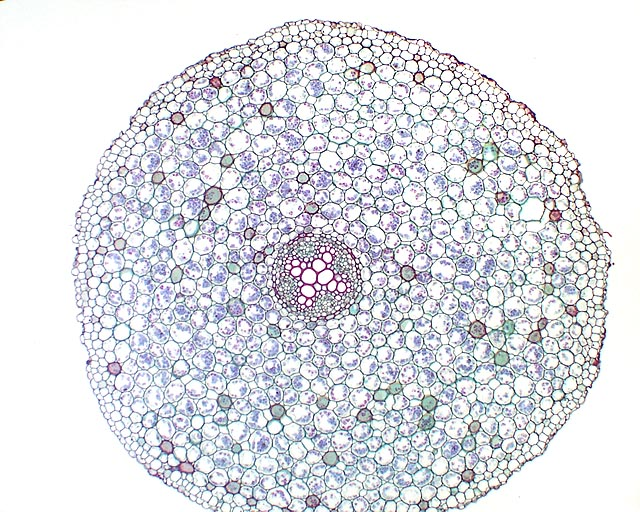 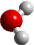 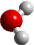 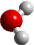 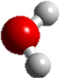 Na+
Na+
Na+
Na+
Na+
Na+
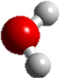 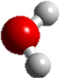 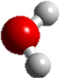 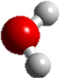 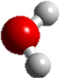 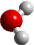 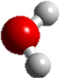 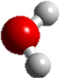 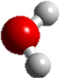 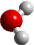 The endodermis produces a water-impermeable layer, the Casparian strip, that provides selectivity
Photo credit Michael Clayton
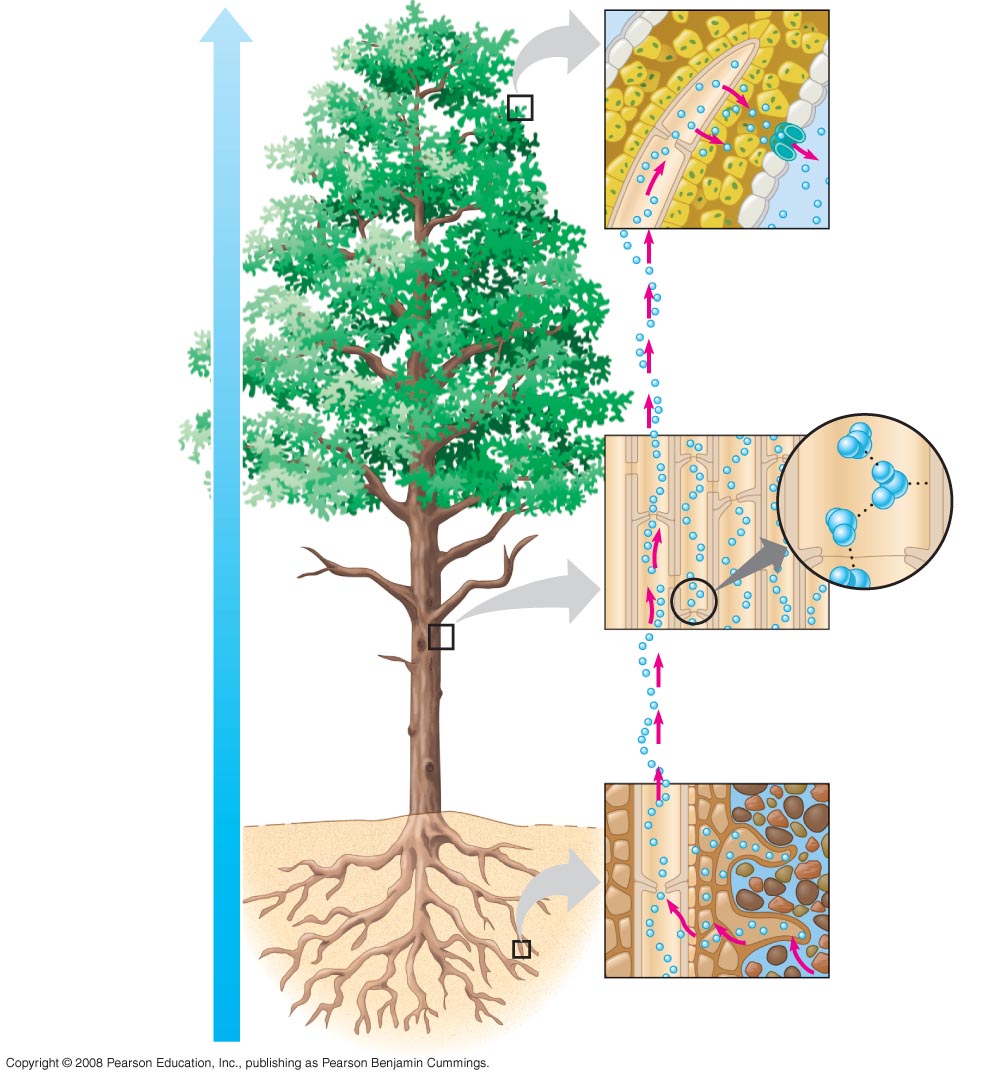 Xylemsap
Stomata function in transpiration
B.
Watermolecule
Atmosphere
Adhesionby hydrogenbonding
So how does water
get from point A
(the root) to point
B (the leaf, stomate,
and atmosphere)?
Xylemcells
Cellwall
Water potential gradient
Cohesionby hydrogenbonding
Cohesion andadhesion inthe xylem
Watermolecule
Roothair
A.
Water uptakefrom soil
Soilparticle
Water
Water Movement in the Xylem: a Play in Three Acts
Act One: Transpiration, the evaporation of water from the stomates of the leaf

Act Two: Water movement into the root from the soil

Act Three: Conduction of water up the stem
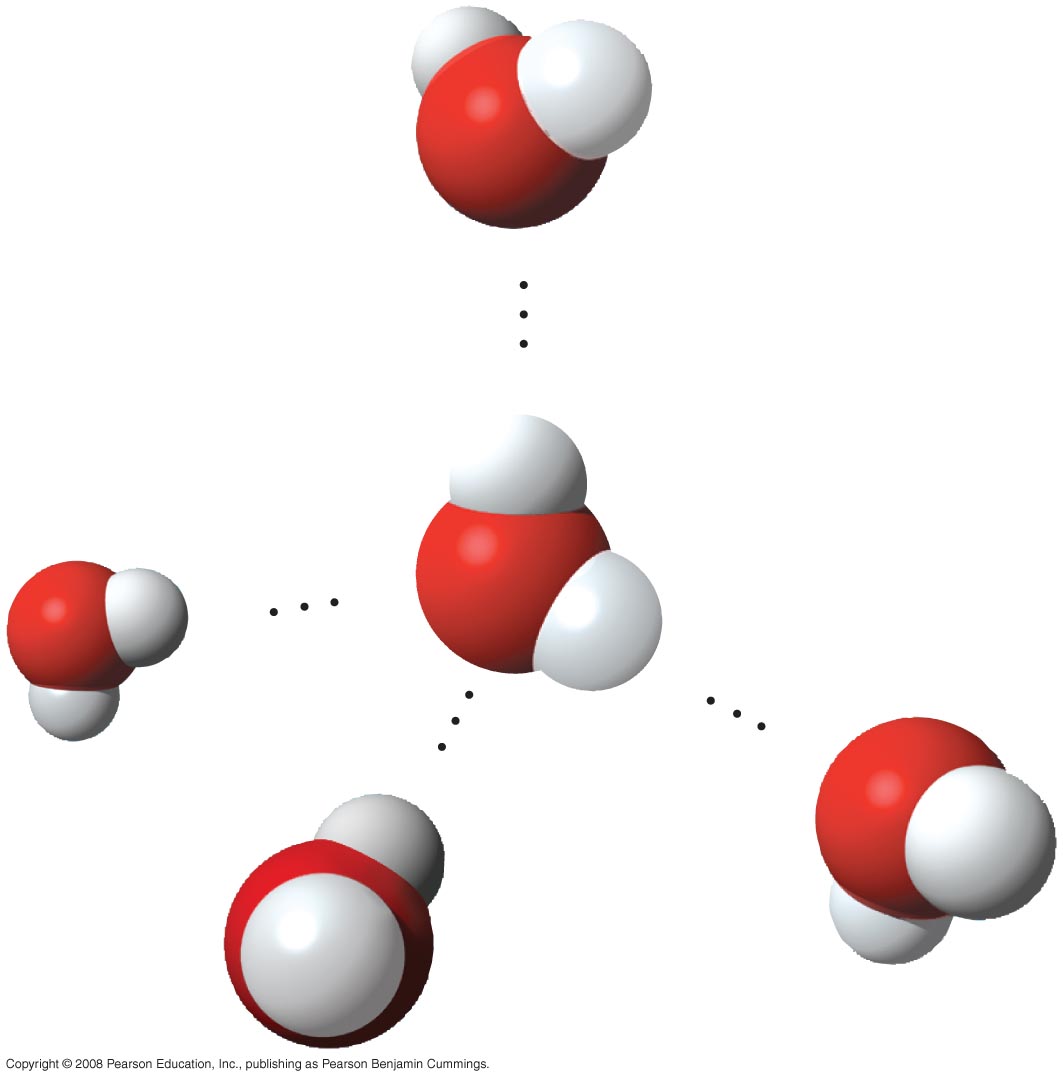 The ascent of xylem sap depends on hydrogen bonds between water molecules
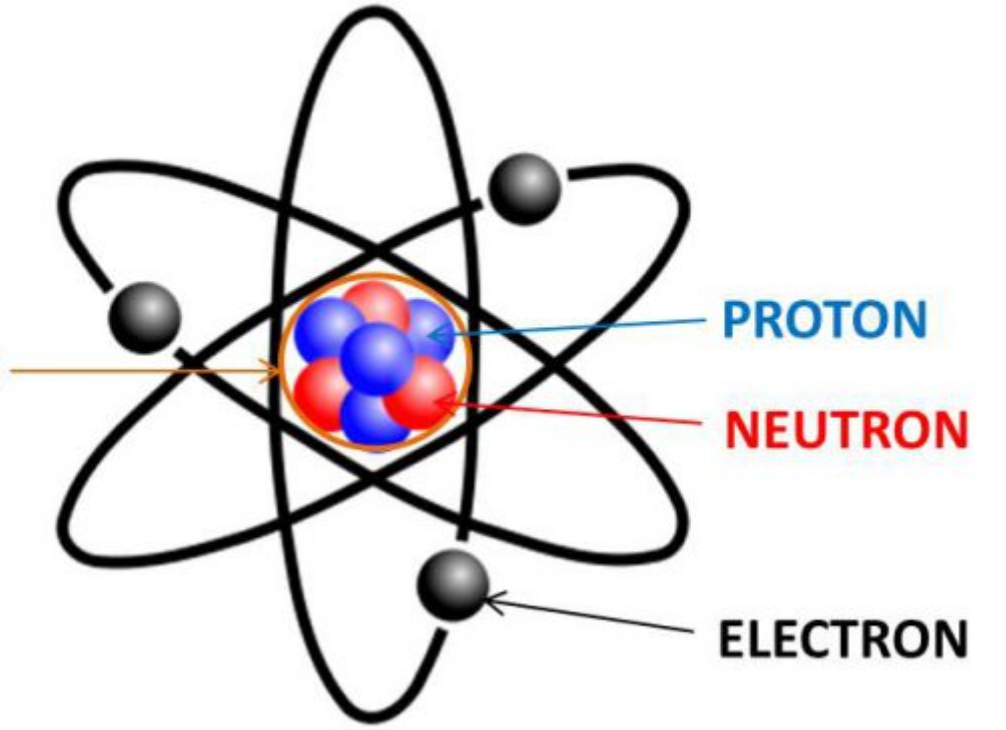 The oxygen (O) is partially  –
The hydrogen (H) is partially  +
H
+
——
NUCLEUS
H2O = water
O
–
——
+
H
+
–
–
+
-
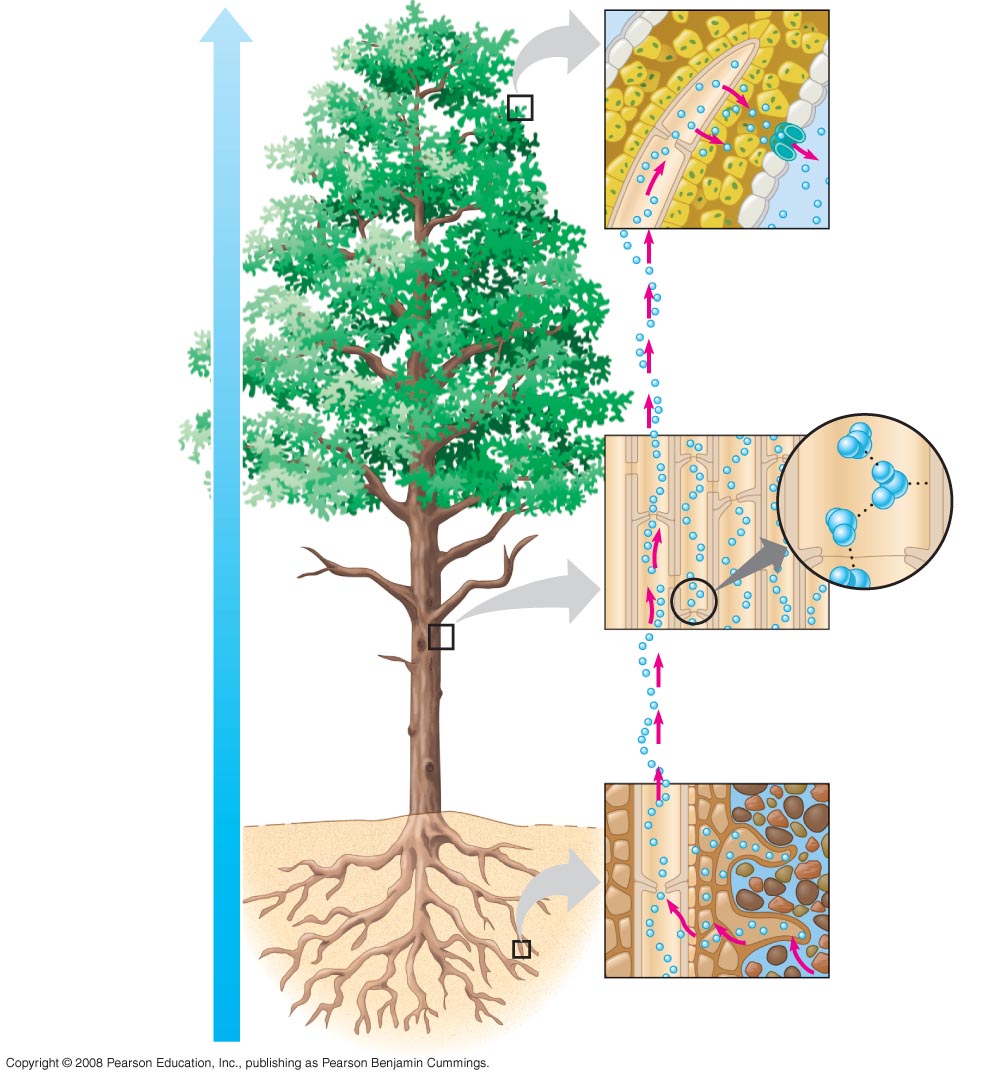 Xylemsap
The ascent of xylem sap (water and minerals)
Mesophyllcells
Stoma
Stoma
Watermolecule
Transpiration
Atmosphere
Adhesionby hydrogenbonding
Xylemcells
Cellwall
Water potential gradient
Cohesionby hydrogenbonding
Cohesion andadhesion inthe xylem
Watermolecule
Roothair
Soilparticle
Water
Water uptakefrom soil
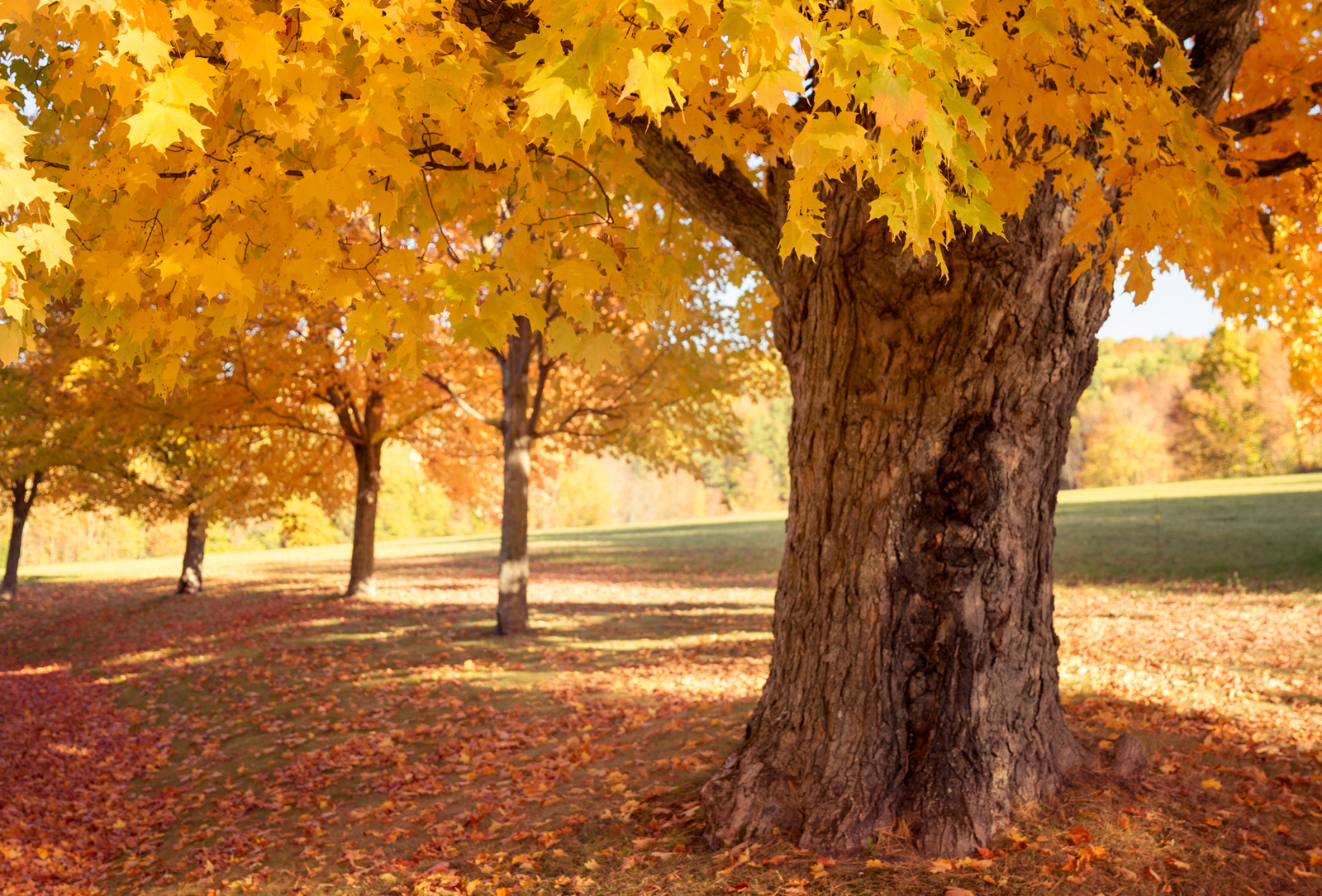 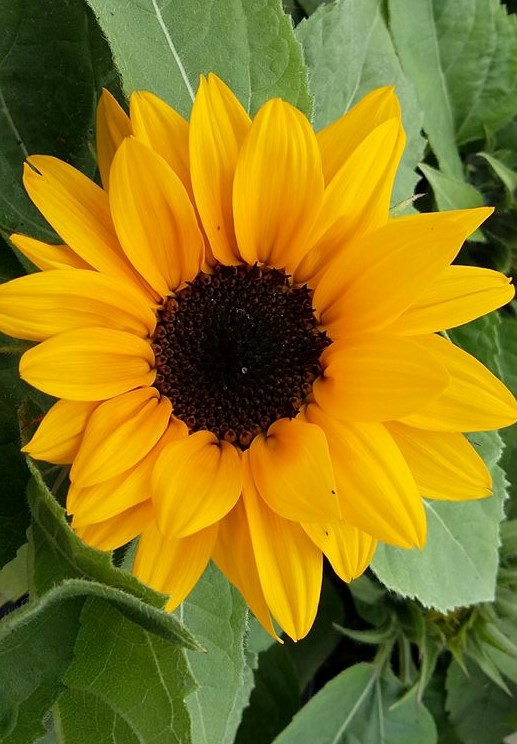 How much water evaporates
from the plant body in the course of a day?
Almost 1.5 gallons, in the case of a 
sunflower…
Negative pressure created by the evaporation of water from the 
leaf causes bulk flow of water in the stem, from the area of higher
pressure to the area of lower pressure.
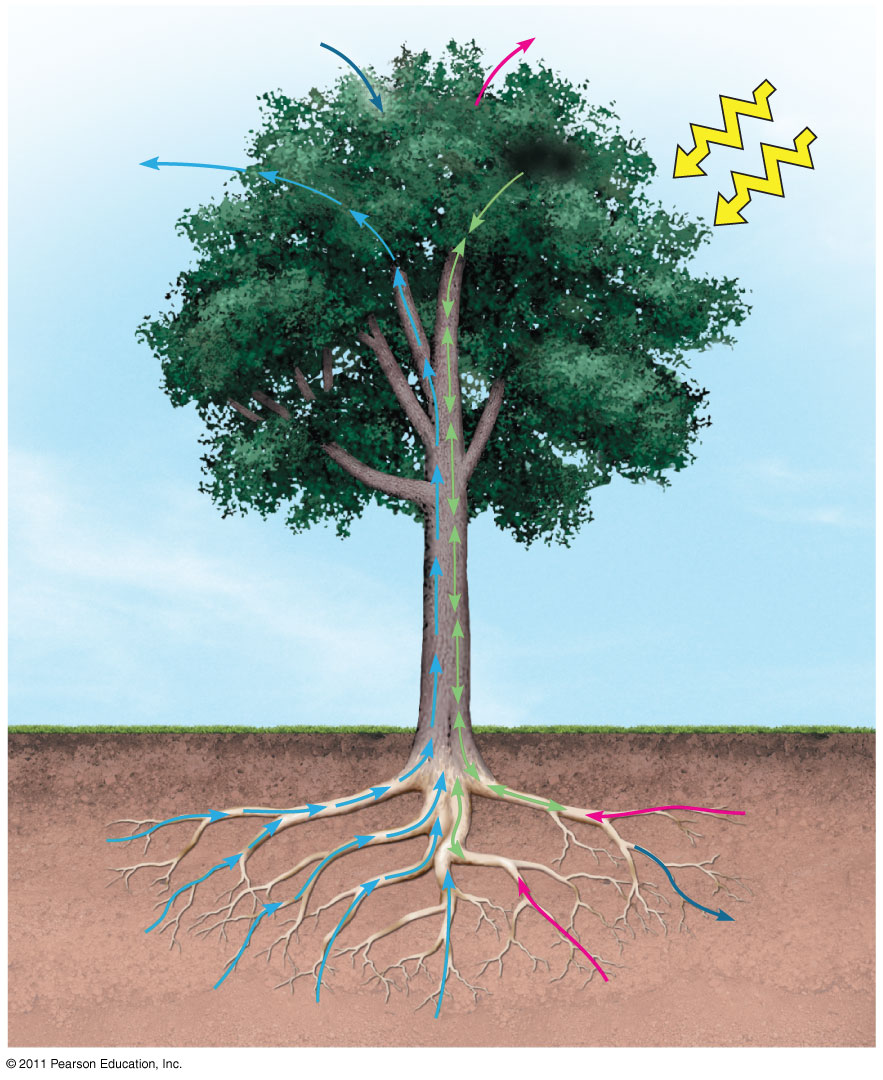 O2
CO2
Translocation:
Movement of 
dissolved sugars in the
phloem
Light
Sugar
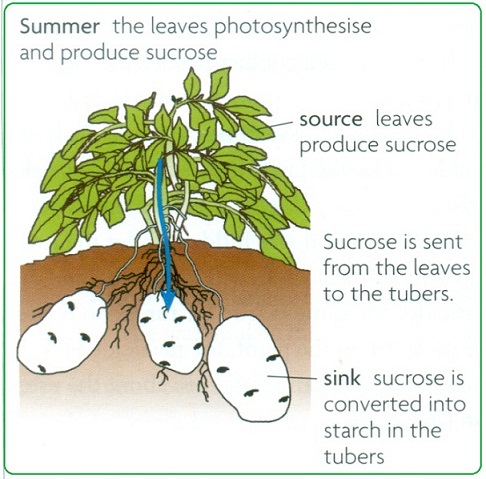 Source to Sink
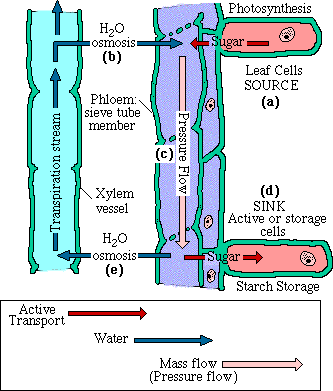 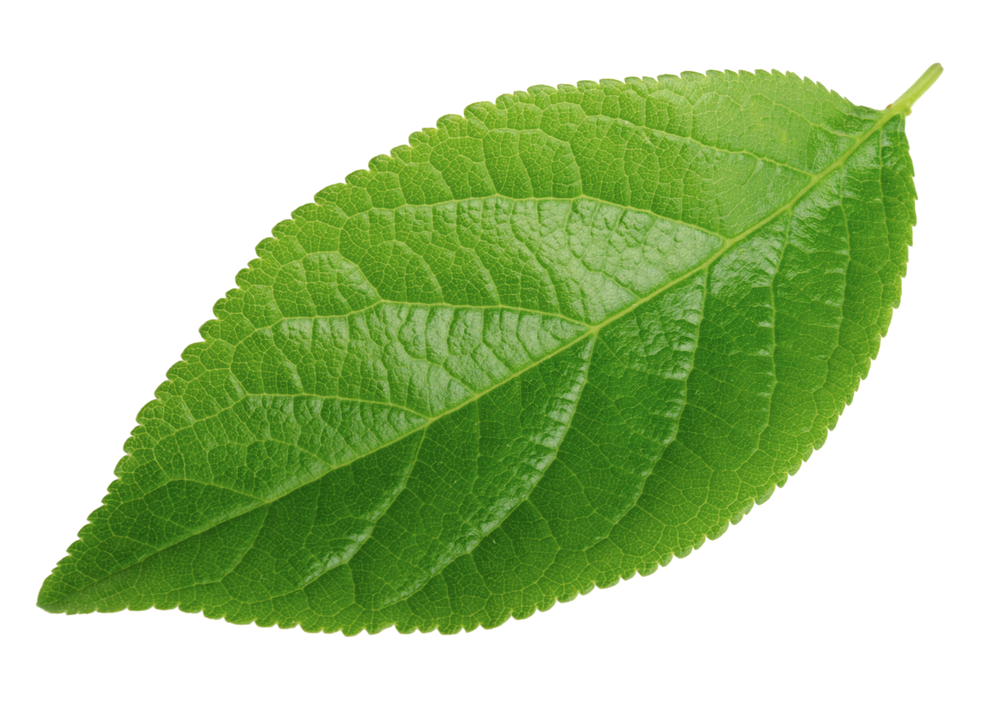 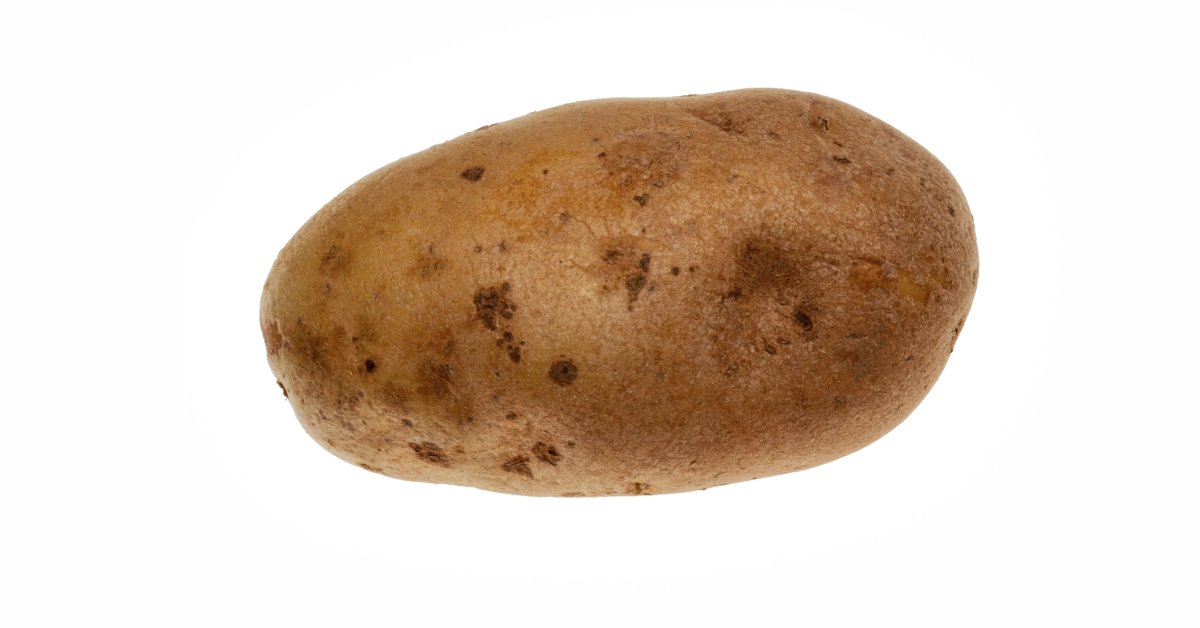 Pressure-flow hypothesis
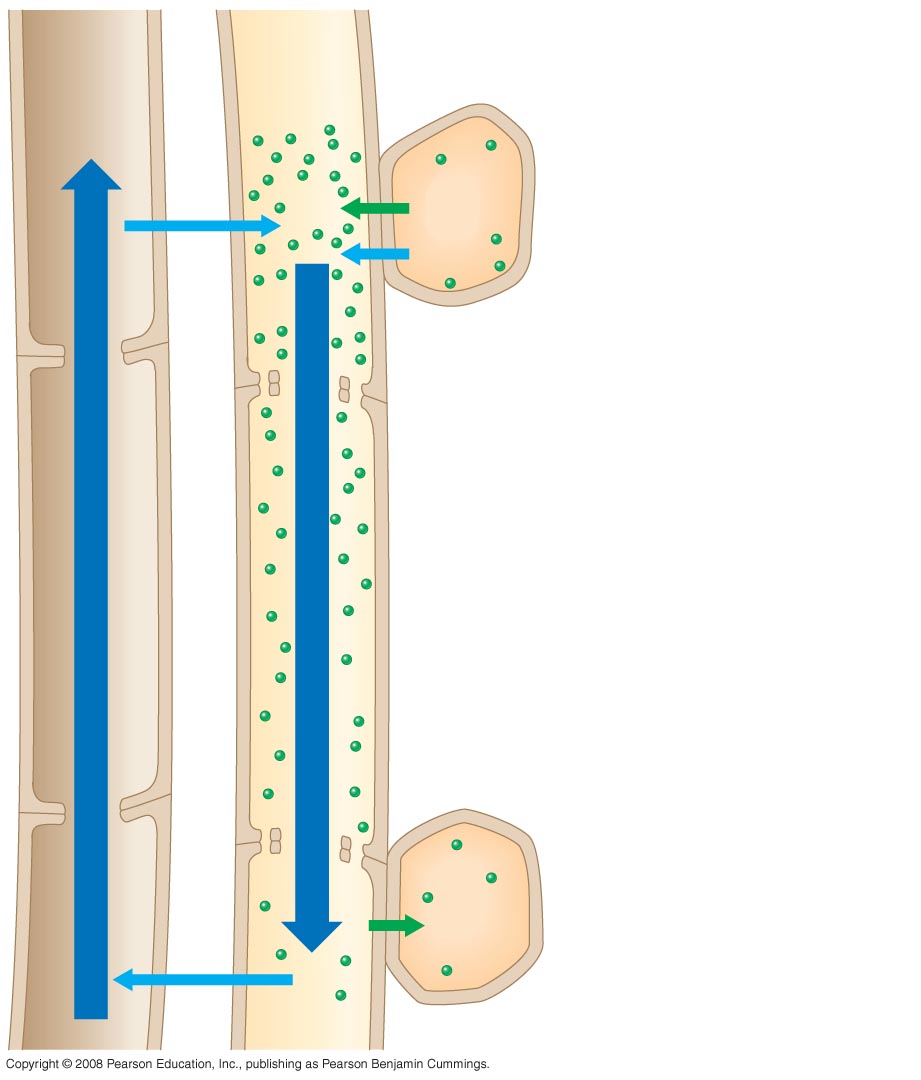 Source cell(leaf)
Vessel(xylem)
Sieve tube(phloem)
1
Load sugar into the phloem at the source (requires energy)
H2O
Sugar
1
H2O
2
Water from the xylem flows into the phloem (OSMOSIS)
2
Bulk flow
Bulk flow
Unload sugar at the sink (requires energy)
3
Sink cell(storageroot)
Water from the phloem flows back into the xylem (OSMOSIS)
4
3
Sugar
H2O
Fig. 36-20
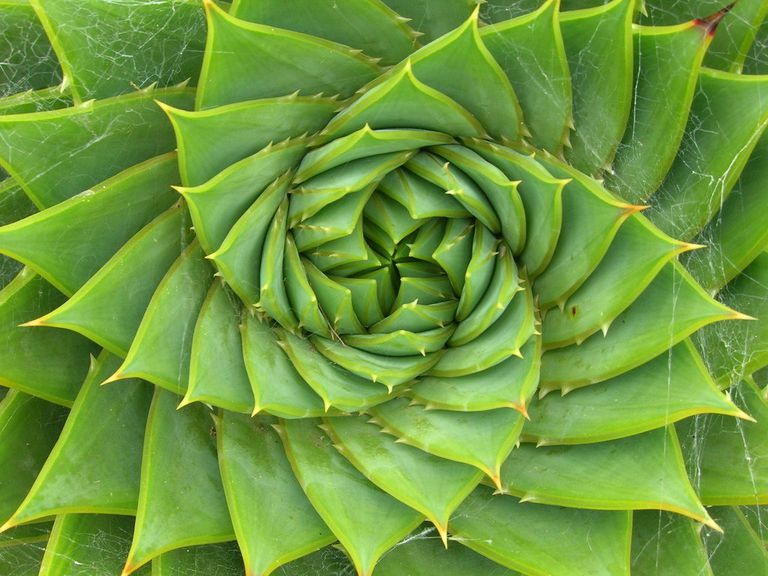 Lecture Review, Chap. 4, pp. 48-52
Relate structure to function in sieve-tube cells, vessel cells, and tracheid cells.
How are water and mineral nutrients from the soil transferred into the vascular cylinder of a root?
Define transpiration.  
Describe the cohesion-tension mechanism and relate it to the function of the stomata and the properties of water.
Why do water molecules stick together?  How does this relate to why plants can move water against the force of gravity without using any energy?
Trace the path of sugar in the phloem from source to sink.  What is the name of the hypothesis to describe this flow?